Competencias Informáticas
Las competencias informáticas son el conjunto de conocimientos, habilidades, disposiciones y conductas que capacitan a los individuos para saber cómo funcionan las TIC, para qué sirven y cómo se pueden utilizar para conseguir objetivos específicos.
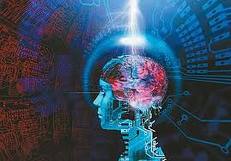